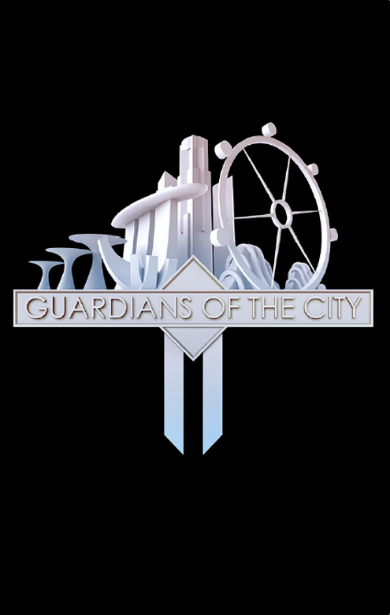 TOTAL DEFENCE STRATEGY CARD GAME
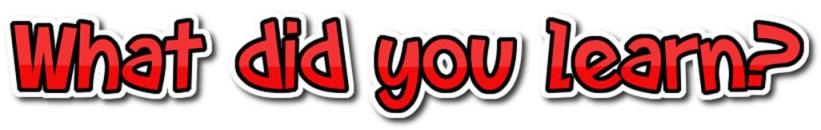 Appreciate the complexity of the threats facing Singapore and the impact of everyday decisions.

Recognise that simple yet concrete actions can help our family and friends be more prepared for crises.
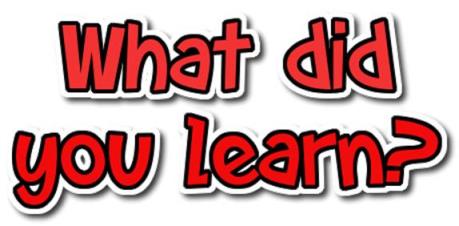 The need to strengthen all pillars of Total Defence to overcome national crises
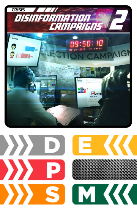 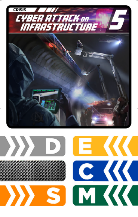 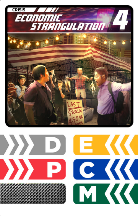 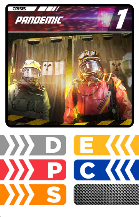 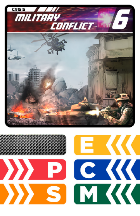 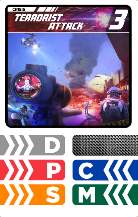 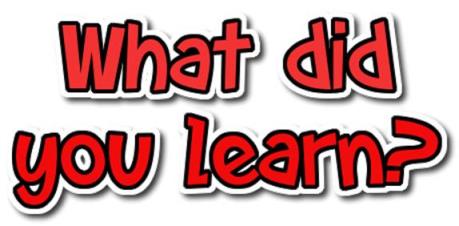 The need to strengthen all pillars of Total Defence to overcome national crises
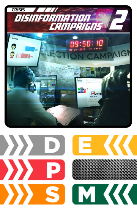 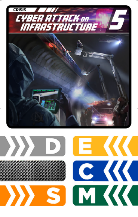 Why multiple pillars of Defence are required to overcome any one Crisis?
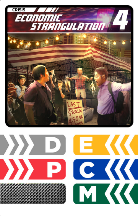 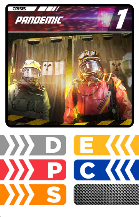 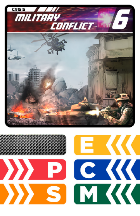 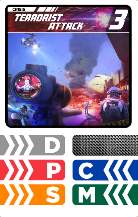 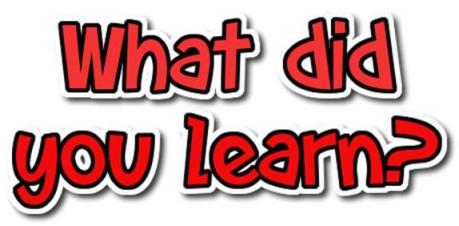 Playing of Community Support cards to strengthen the pillars of Total Defence
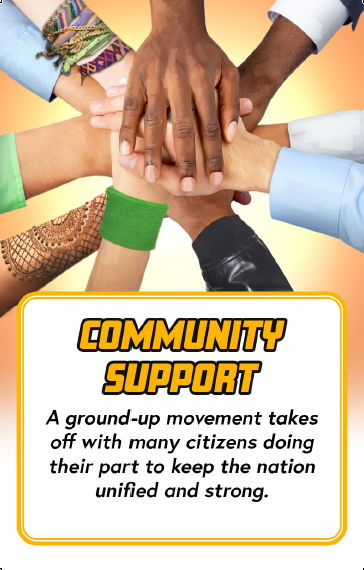 How vital was it to play the Community Support cards?
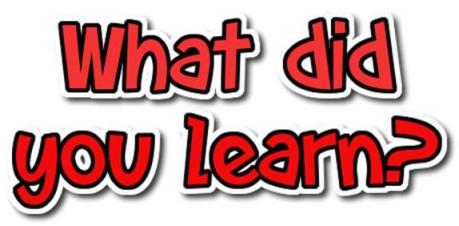 Playing of Community Support cards to strengthen the pillars of Total Defence
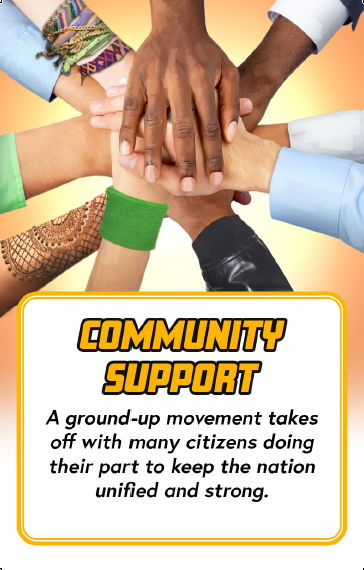 Community Support allows us to remain united and keep Singapore strong.
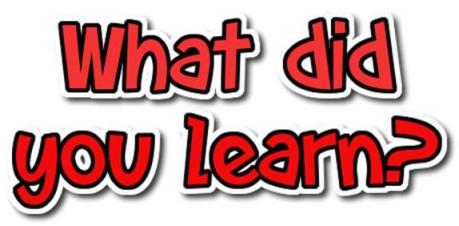 Reacting to effects ofEvent cards
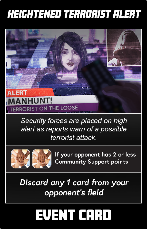 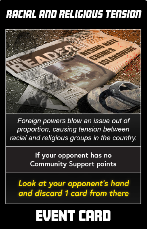 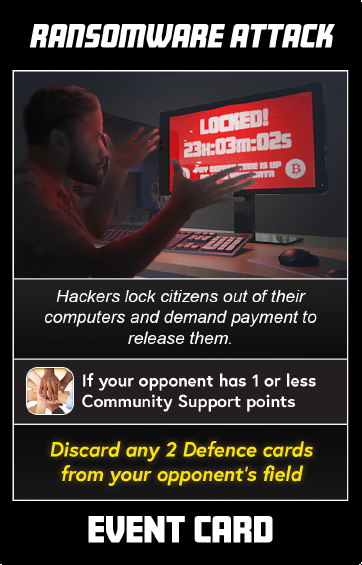 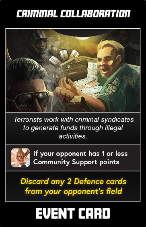 How prepared were you for events that occur?
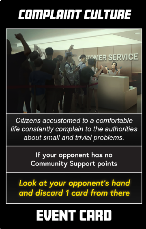 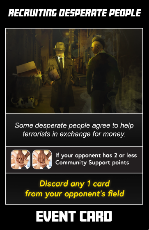 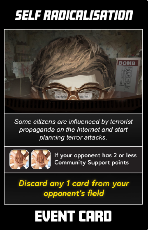 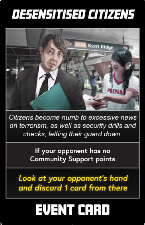 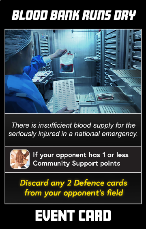 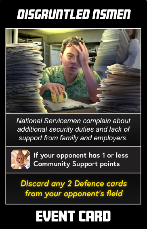 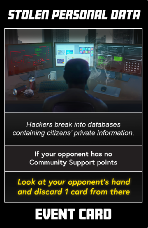 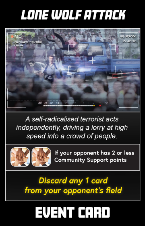 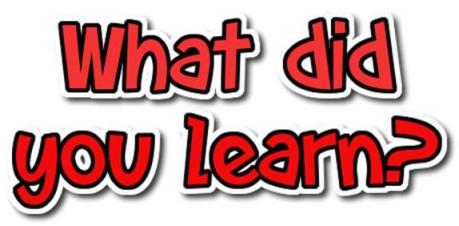 Reacting to effects ofEvent cards
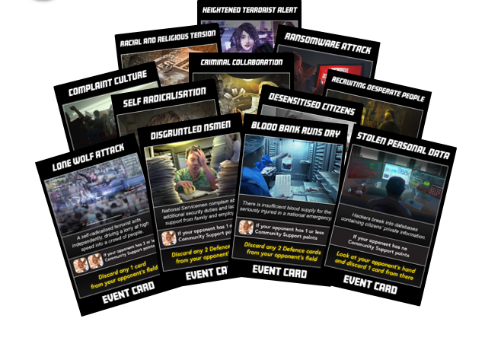 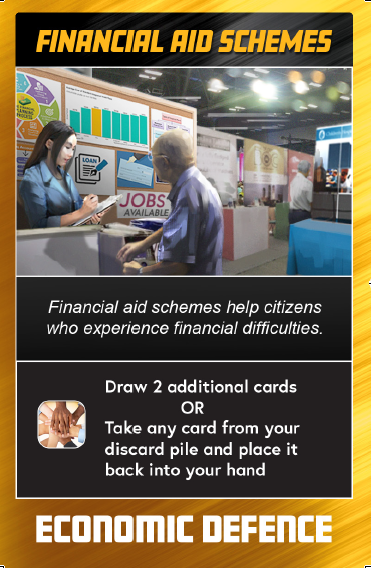 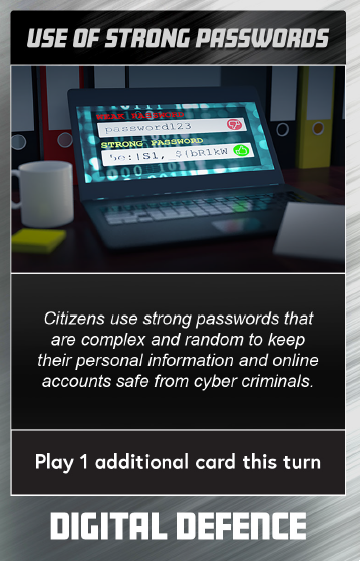 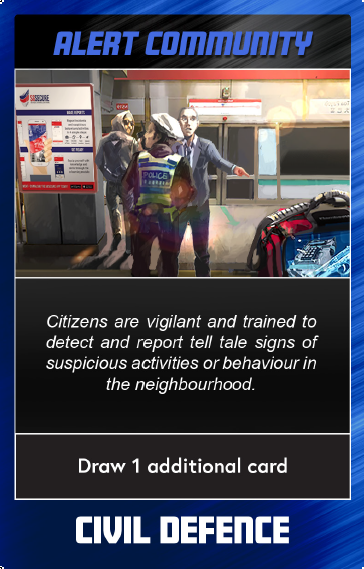 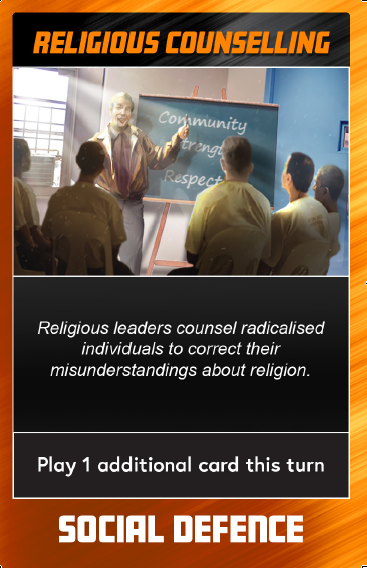 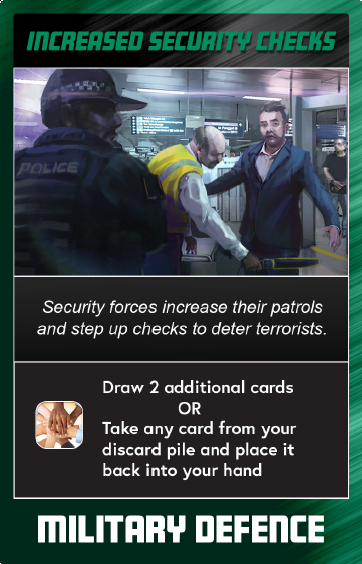 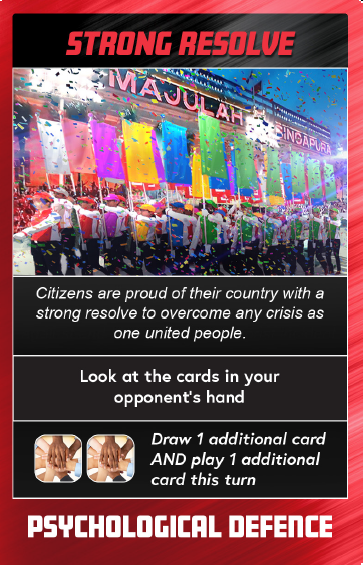 Did your strategies change because of an Event card?
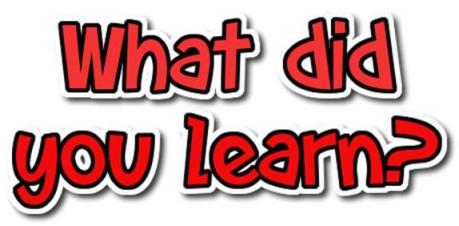 Gameplay and strategy
If you were to play the game again, what are some things you would do differently?
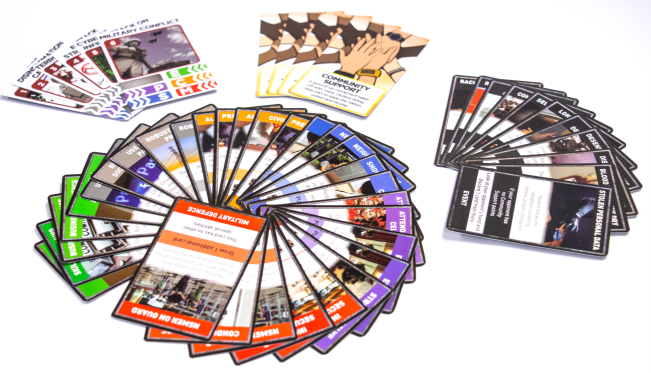 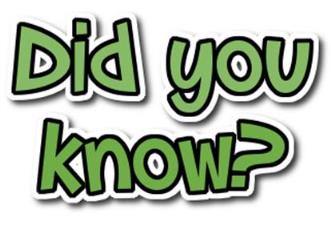 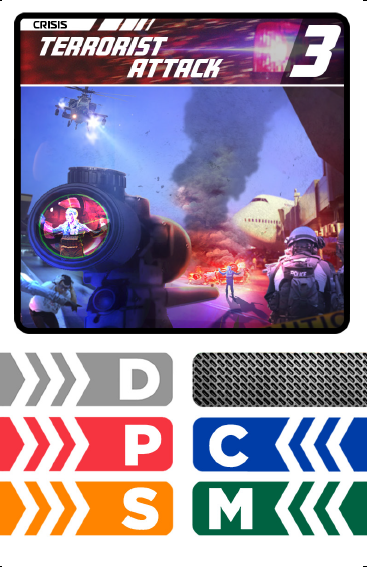 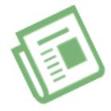 In May 2018, a series of bombings targeting religious institutions and the police were carried out by three families in Surabaya, Indonesia.
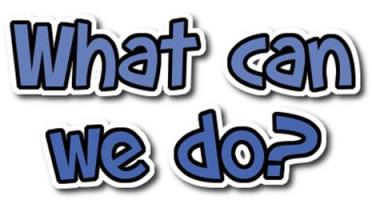 Look at the Defence cards
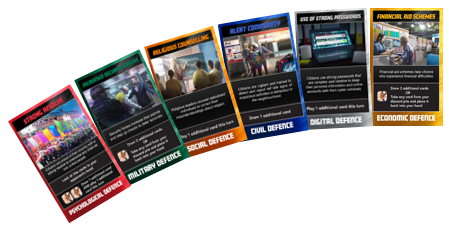 What can we do to prepare ourselves for an incident like this?
What are some ways in which we can respond when an incident like this happens?
How can we help our society recover from such an incident quickly?
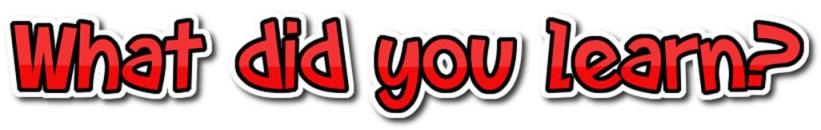 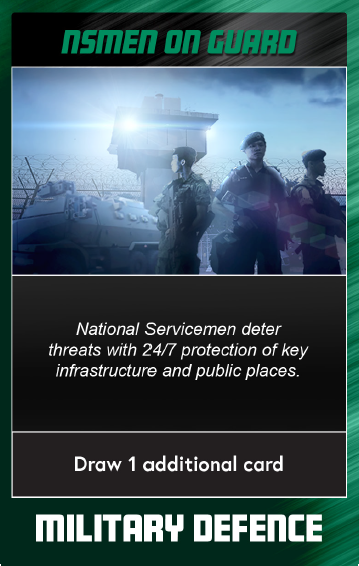 Terrorism is a real and present danger. It is not a matter of “if” but “when” an attack will happen.

We need to support our National Servicemen when they are called up for training or operations to keep us safe and secure.
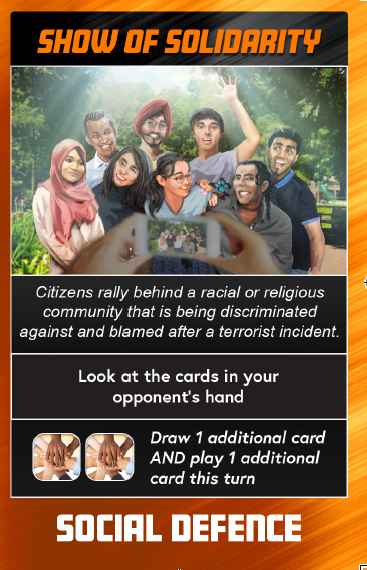 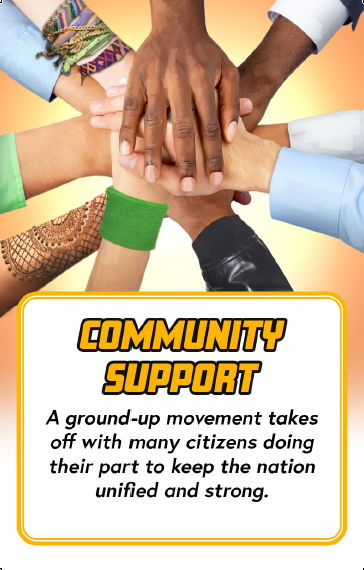 Each of us has a part to play in safeguarding our harmony and way of life.
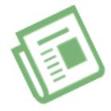 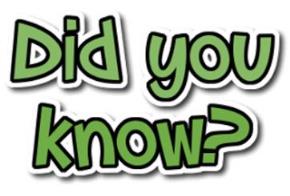 In June 2017, 12 countries closed off Qatar’s aviation routes and sea lanes. 

Qatari airplanes and ships were banned from entering her neigbouring countries, affecting Qatar’s food supplies and economic trade.
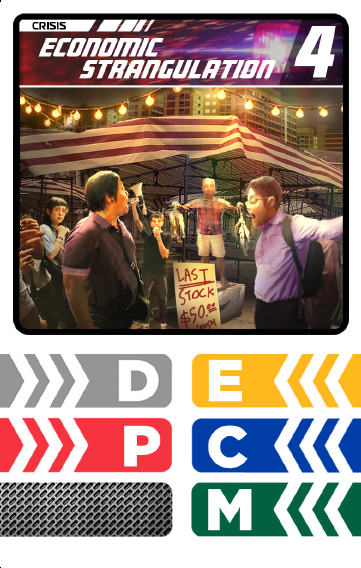 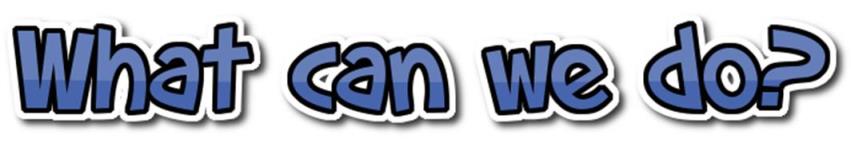 What can we do
to prepare ourselves
for an incident like this?
Look at the Defence cards
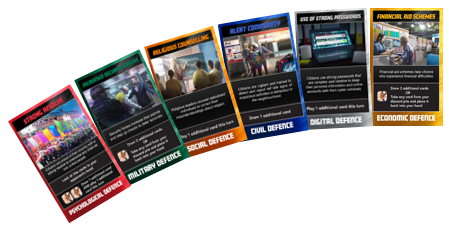 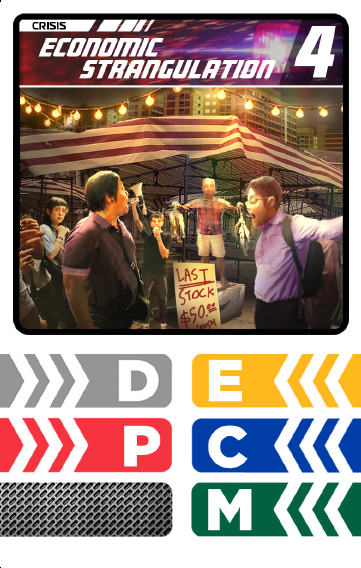 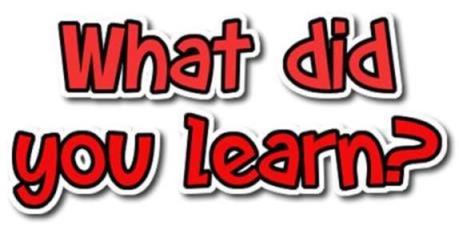 Businesses can develop contingency plans to ensure that we have good infrastructure, strong reserves and that our economy remains competitive.
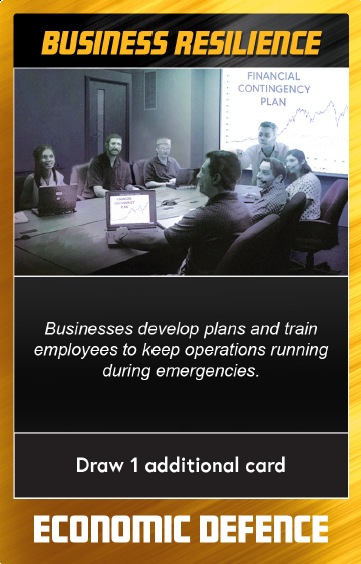 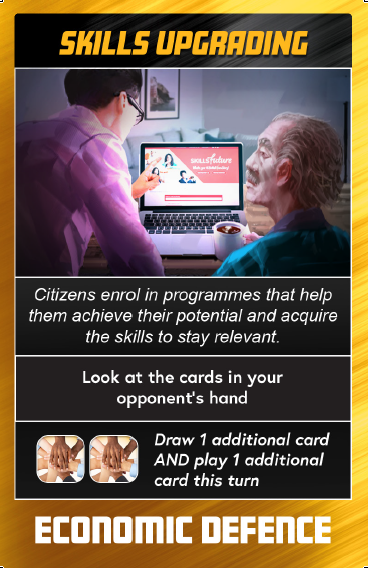 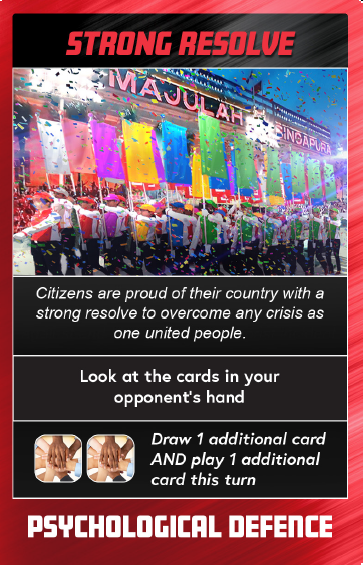 We can play our part by retraining, upgrading, keep up with new technologies and new ways of doing things. 

We cannot be complacent as situations like these can develop quickly and unexpectedly.
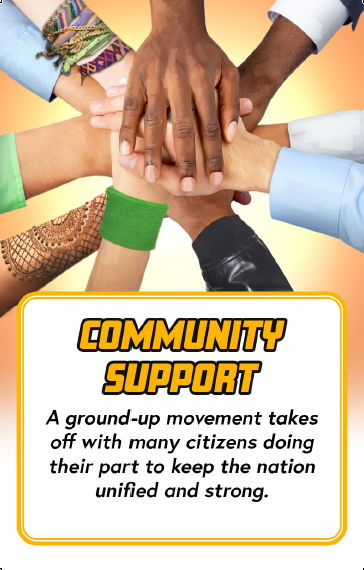 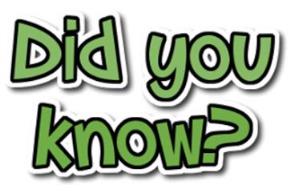 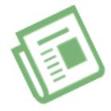 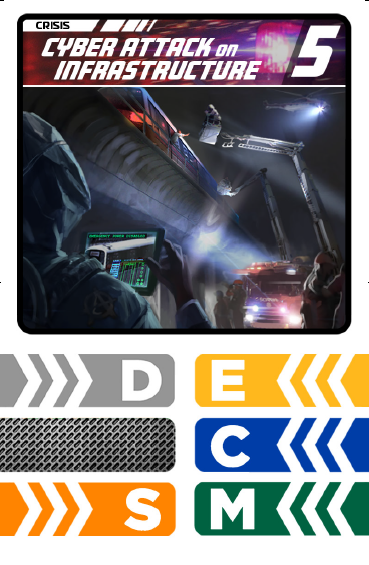 In July 2018, hackers stole information from 1.5 million patients from the SingHealth database.
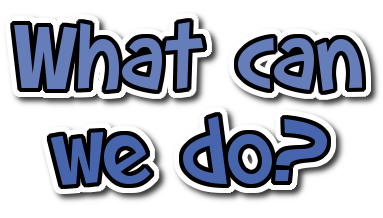 Look at the Defence cards
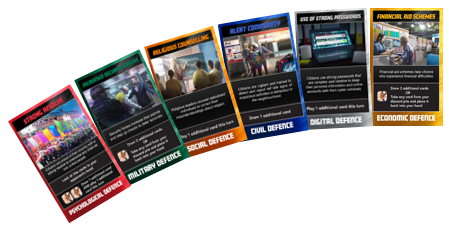 What can we do to prepare ourselves for an incident like this?
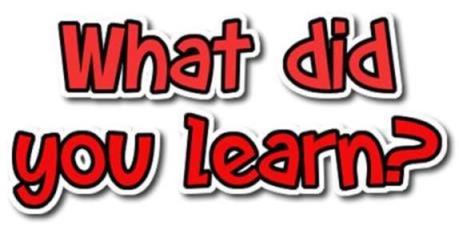 Cyber attacks (either state-sponsored or by individuals) on infrastructure can cause significant damage to our economy and daily lives. 

We can play our part by adopting good personal data protection and cyber security practices.
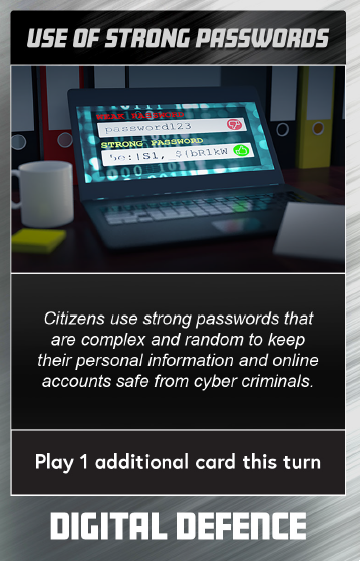 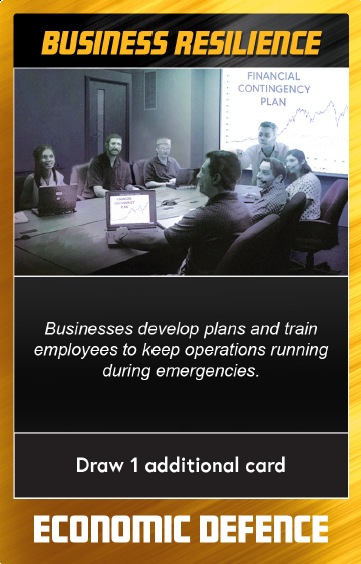 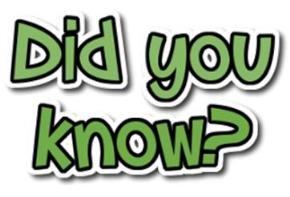 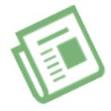 In 2017, documents were leaked from the French presidential candidate. Among documents that were leaked were fake emails. It was later discovered that the source of the leak was by a foreign power trying to affect the democratic process.
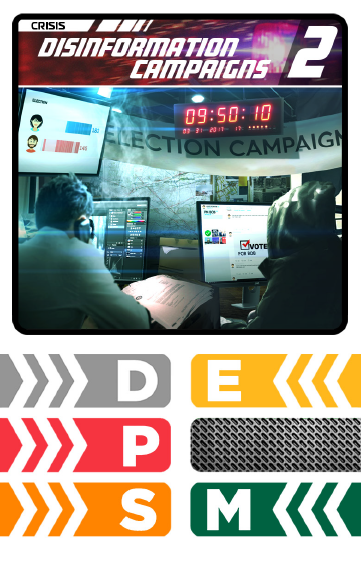 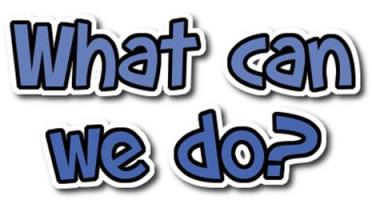 Look at the Defence cards
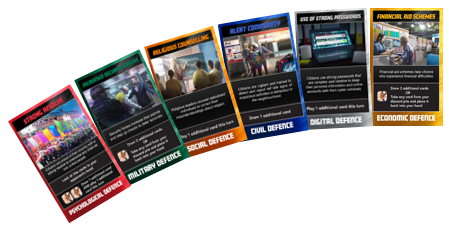 What can we do to prepare ourselves for an incident like this?
What are some ways in which we can respond when an incident like this happens?
How can we help our society recover from such an incident quickly?
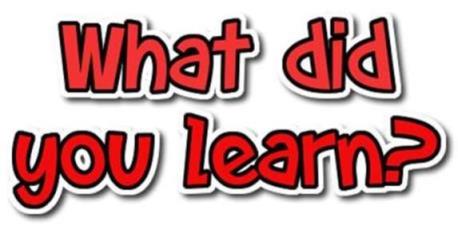 Do not believe everything you read online. Check your facts and think about the implications of your actions before sharing.

We can play our part by not sharing messages that seek to incite hatred or discrimination against our fellow Singaporeans.
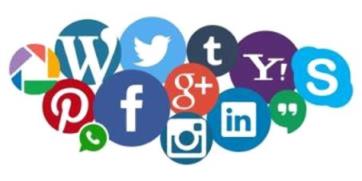 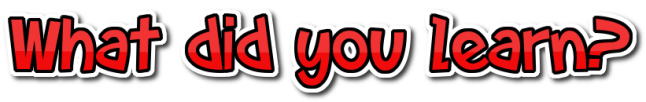 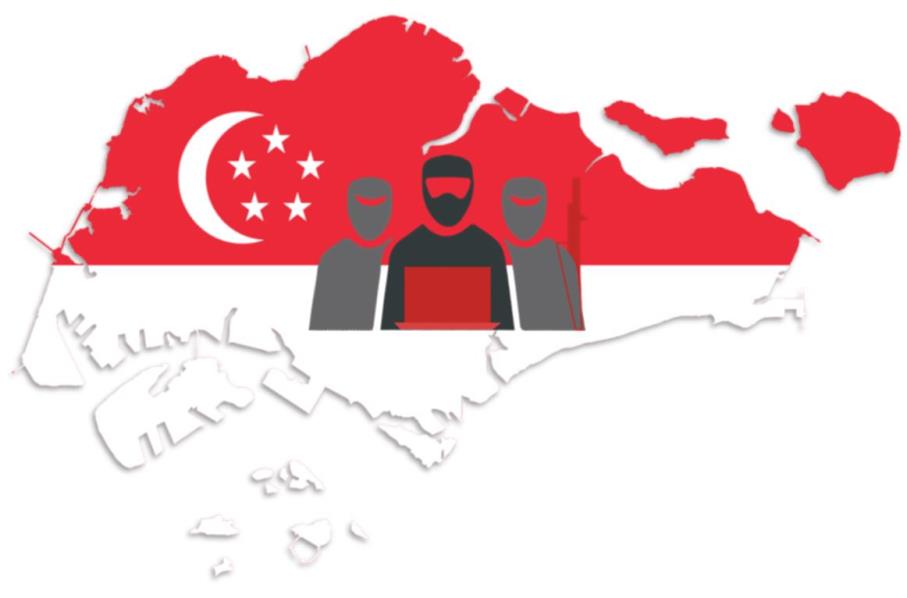 We’re facing
increasingly
complex threats.
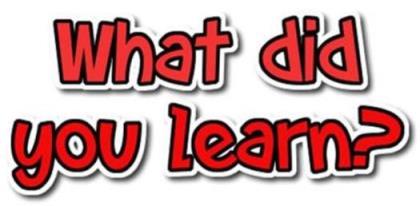 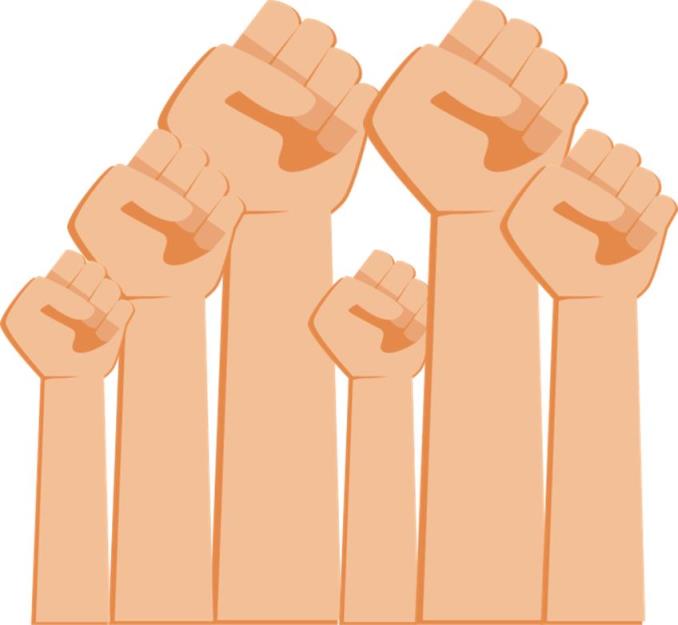 Everyone needs to play a part, not just our security forces.
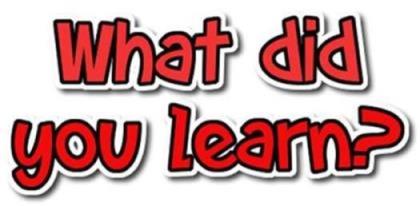 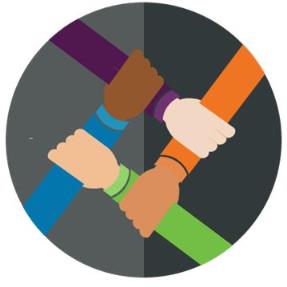 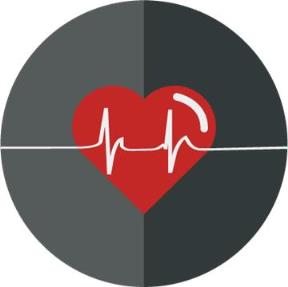 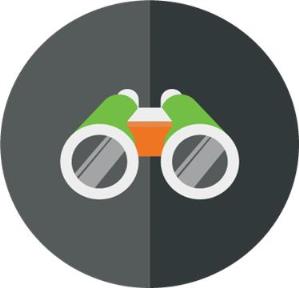 There are many things we can do to put Total Defence into action.